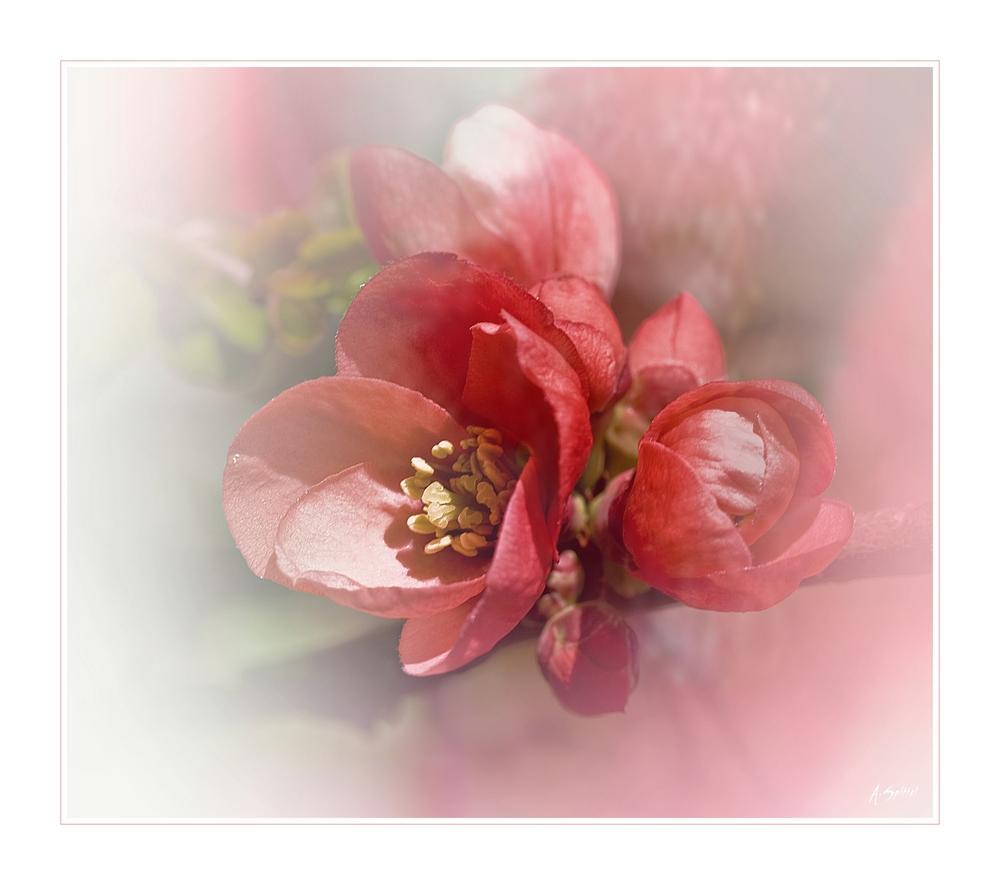 সবাইকে ফুলের শুভেচ্ছা
শিক্ষক পরিচিতি
মোঃ সেলিম রেজা 
সহকারী শিক্ষক 
বাকচুয়া সপ্রাবি 
হরিনাকুণ্ডু, ঝিনাইদহ।
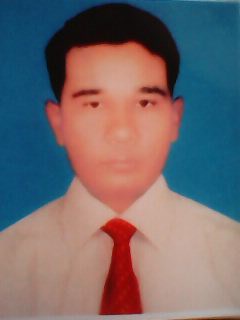 পাঠ পরিচিতি
বিষয়ঃ প্রাথমিক গণিত 
শ্রেণিঃ পঞ্চম 
পাঠঃ ভগ্নাংশ
পাঠ্যাংশঃ অপ্রকৃত ভগ্নাংশ 
পৃষ্ঠা নং- ৩৯    
 সময়ঃ ৪০ মিনিট
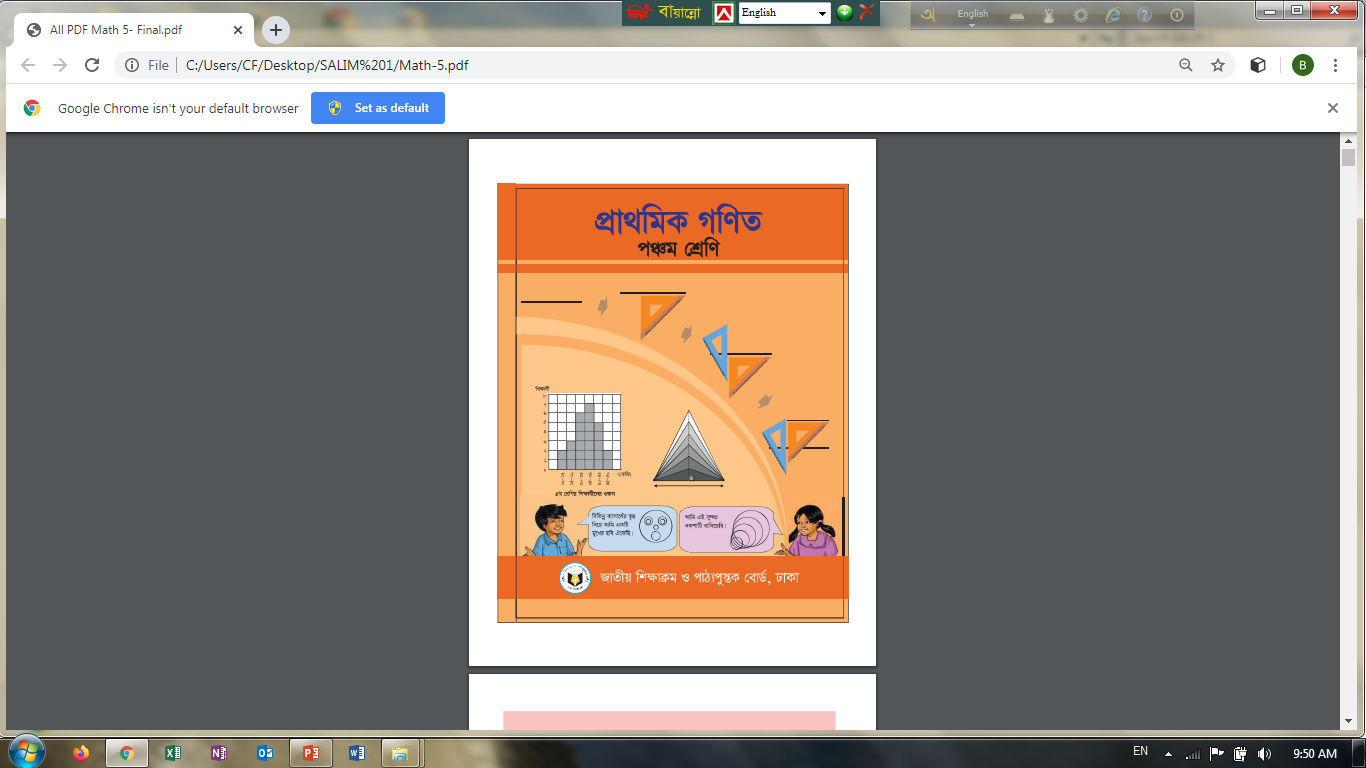 শিখনফল
19.1.1 বাস্তব উপকরণের বিভিন্ন অংশ চিহ্নিত করতে পারবে (হর ১ অঙ্ক বিশিষ্ট)
 ১৯.1.2 ছবির নির্দিষ্ট অংশ রং করতে পারবে।
১৯.1.3.ছবি দেখে এর কত অংশ রং করা হয়েছে তা বলতে পারবে ও অংকে লিখতে পারবে।
আবেগ সৃষ্টি
পাঠ ঘোষনা
ভগ্নাংশ
পাঠ উপস্থাপন
অপ্রকৃত ভগ্নাংশ
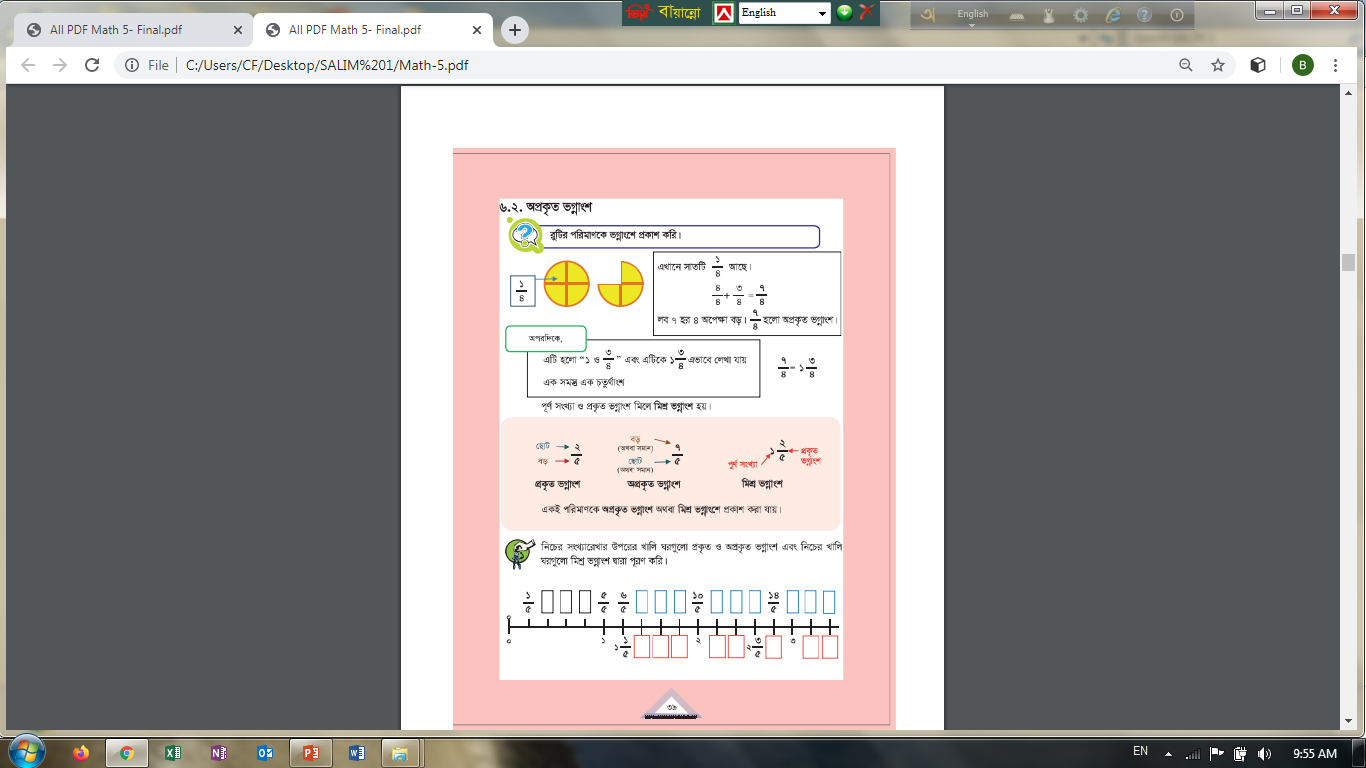 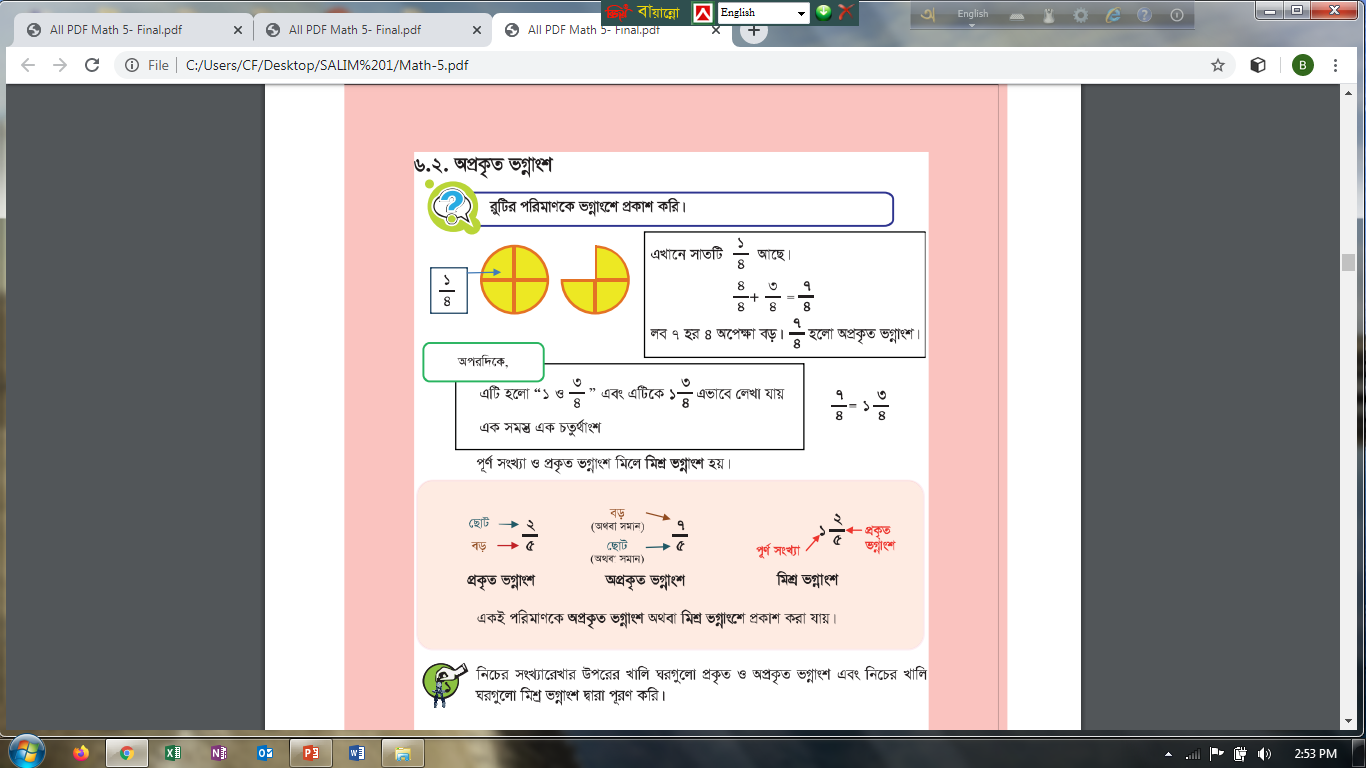 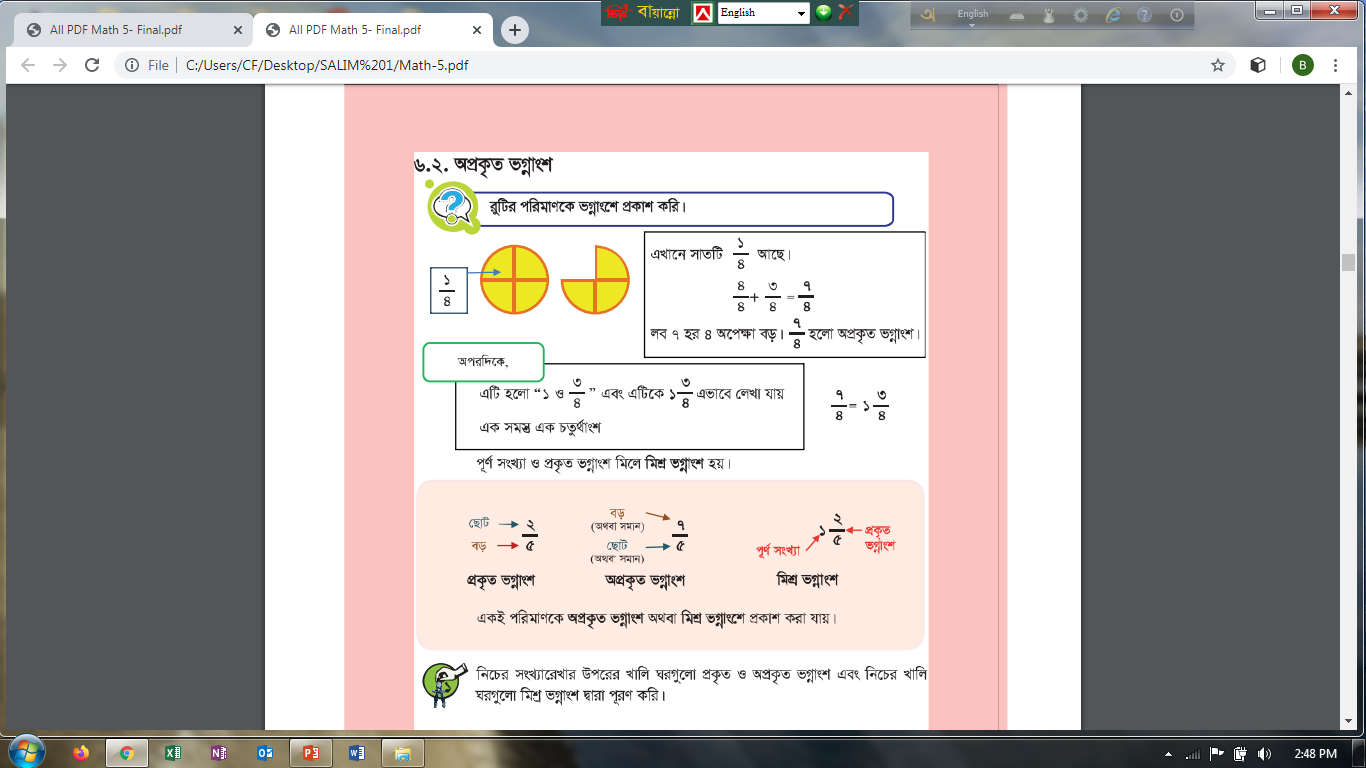 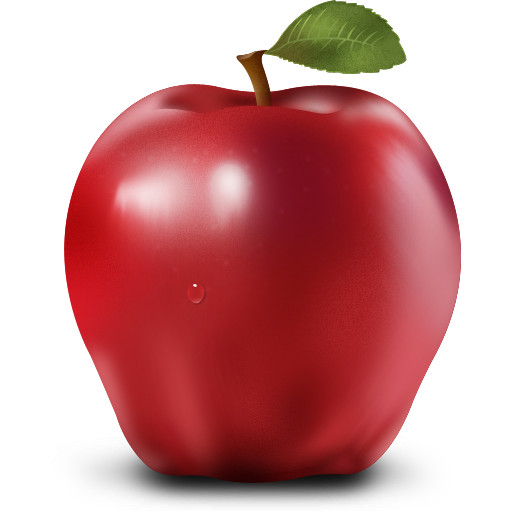 ১টি আপেল
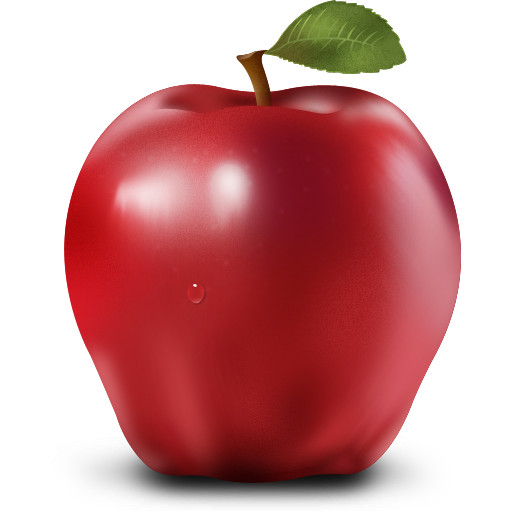 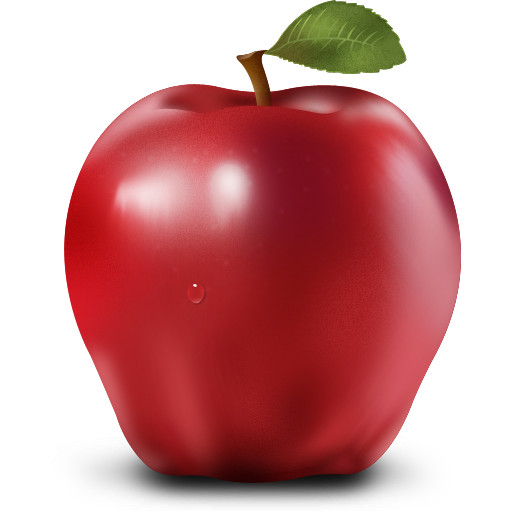 অংশ
অংশ
অংশ
=4 ভাগ
৪ ভাগের ৫ ভাগ
দলীয় কাজ
মূল্যায়ন
1। নিচের চিত্রগুলোর কত অংশ রং করা তা বলবে ও          ভগ্নাংশের মাধ্যমে প্রকাশ কর।
ক।
খ।
গ।
অংশ
অংশ
অংশ
পরিকল্পিত কাজ
1। উপরের চিত্রগুলোর কত অংশ রং করা এবং কত অংশে রং  নেই তা এঁকে ভগ্নাংশের মাধ্যমে লিখে নিয়ে আসবে।
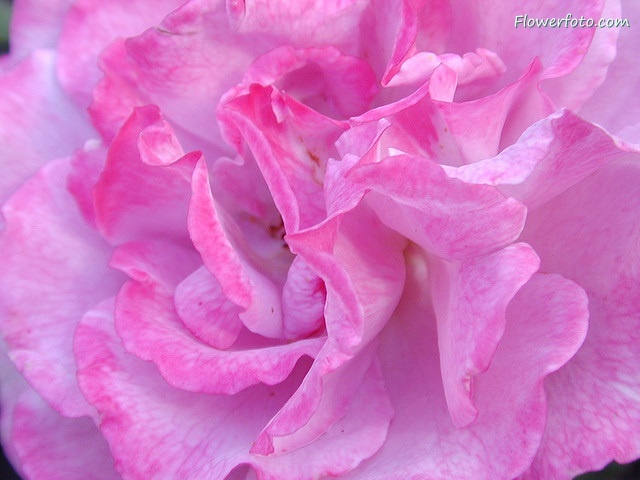 ধন্যবাদ